Малиновые ароматы детства
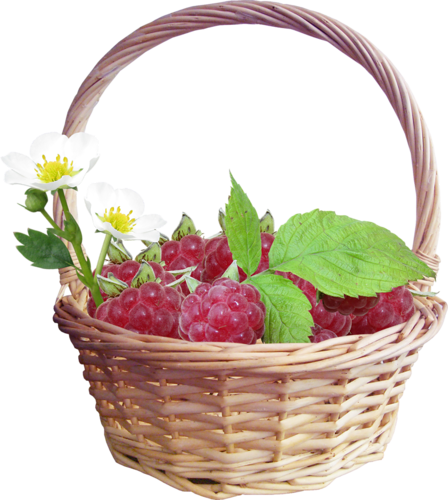 Интерактивная викторина                             для учащихся                           3-4 классов
Автор:
Ольга Михайловна Степанова
учитель английского языка 
МБОУ «Цивильская СОШ №1 
имени Героя Советского Союза М.В. Силантьева»
города Цивильск Чувашской Республики
2018
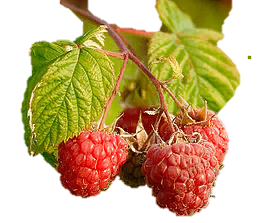 Густой и колючий малинник подрос
На тихой полянке в долине;
Склоняются  _________ под тяжестью рос
И тяжестью спелой малины.
ветви
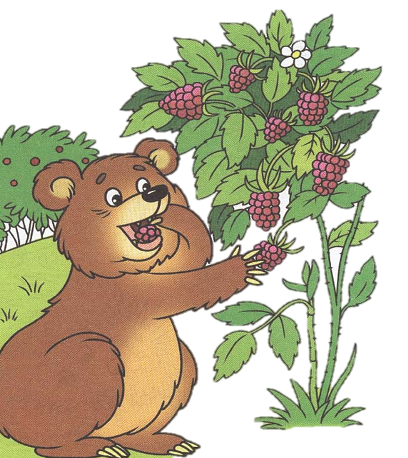 Когда там бываю, то кажется мне,
Что может вдруг                     выйти из леса
Малинкой                полакомиться                             в тишине
Медвежьего                   царства                             ___________ !
принцесса
Я спелых ягод наберу -
Сварю вкуснейшее варенье!
Ещё цветов букет нарву
И напишу _____________________!
стихотворенье
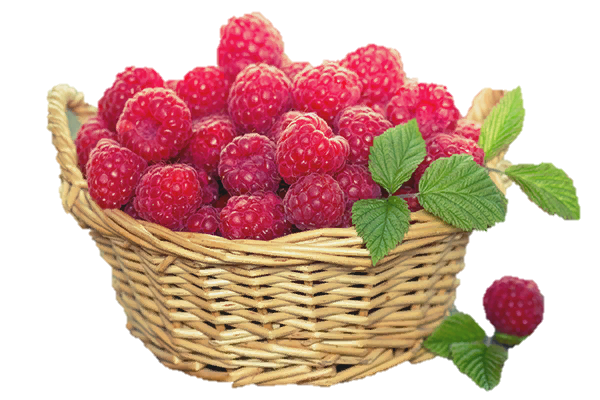 Пирожки. . .   с малиновым вареньем !
Это - вкуснота и _______________!
Зайцем лучик бегает по стенке !
А на кухне. . .  сладко пахнут пенки !
объеденье
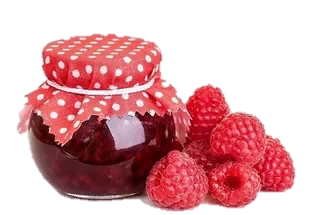 В тазике варенье поспевает !
Мама там половником мешает !
Аромат весь дом наш наполняет,
Ручейком в ____________ убегает !
окошко
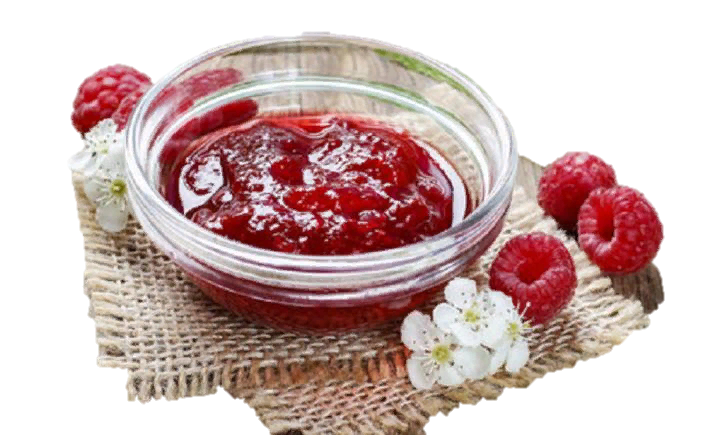 И на чудный запах к нам без спросу
Прилетают сладкоежки -  _______ !
Ароматы головы вскружили !
Пенки - как нектар, заворожили !
осы
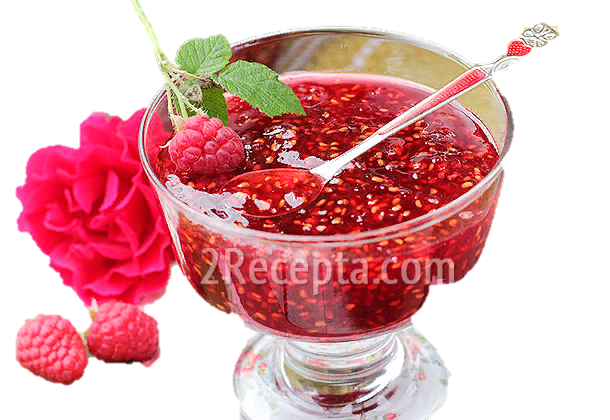 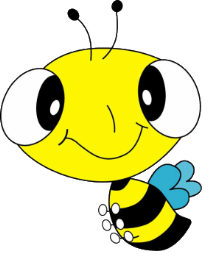 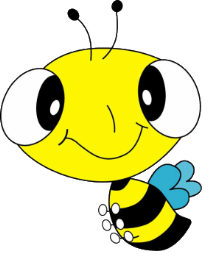 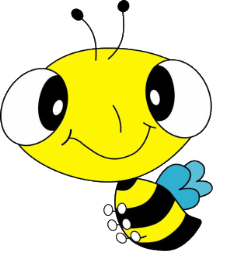 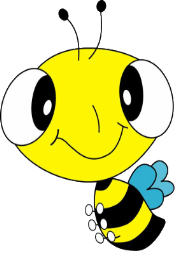 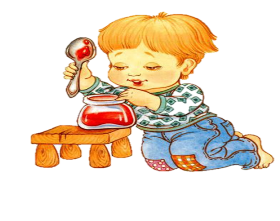 И летают, и жужжат упрямо ! -
Их в окошко прогоняет мама ! 
И у нас. . .  такое настроенье ! -
Уплетаем  дивное  ______________!
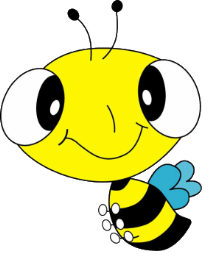 варенье
пенки
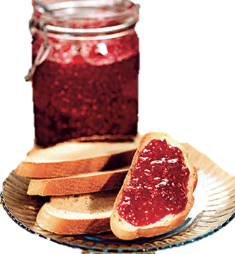 И про __________  тоже  не забыли  ! -
Наперегонки употребили !
С мягкою горбушкой от батона !
С молоком из белого бидона !
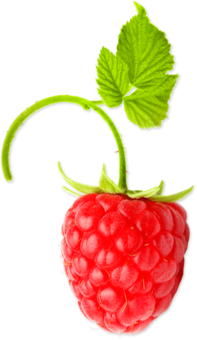 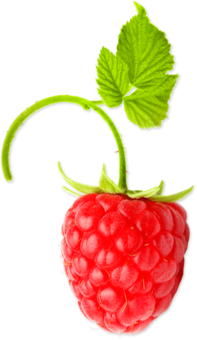 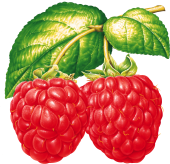 А потом, пока в саду    
               гуляли, -
              Чуть на пирожки                           не опоздали !
Обжигались                                          детские ____________ ! - 
НО !                                                               НЕ уронили                                               мы                                                         ни крошки !
ладошки
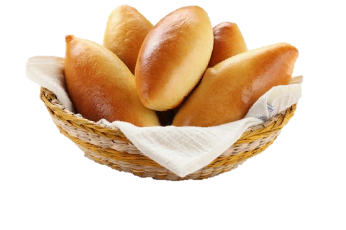 Пирожки. . .  любой запомнил с Детства ! -
Это. . .   Достоянье и Наследство !
Сквозь года мы ЭТО помнить будем !
_____________ Детства НЕ забудем  ! ! !
Ароматы
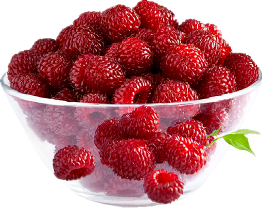 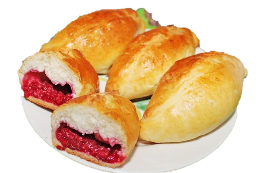 Спасибо за участие                     в малиновой викторине!
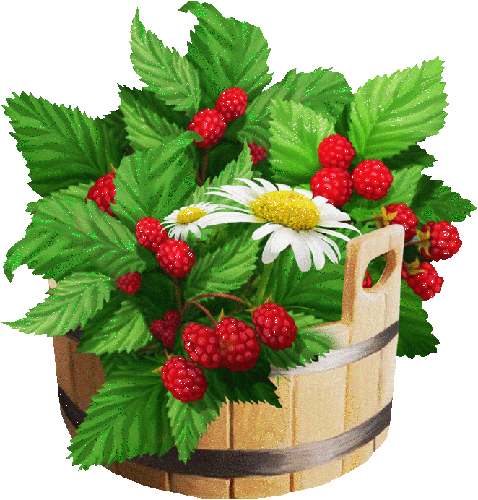 Источник: 
Детство Босоногое 19 июля - День пирожков с малиновым вареньем!.. https://www.stihi.ru/2015/07/19/3332 
Стихи про малину http://chto-takoe-lyubov.net/stikhi-o-lyubvi/kollektsii-stikhov/7141-stixi-pro-malinu


Изображения взяты на сайте    http://yandex.ru 	
Условия использования сайта https://yandex.ru/legal/fotki_termsofuse/